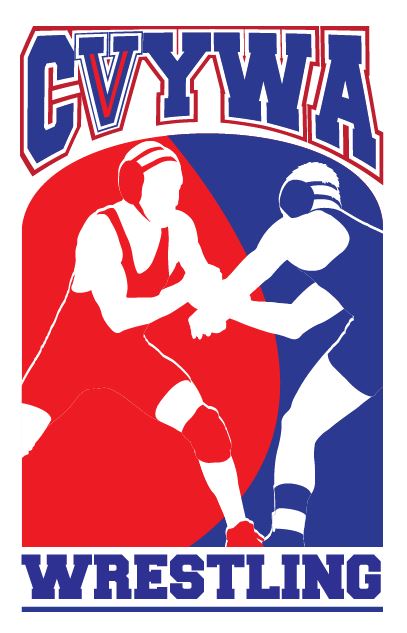 2023-2024 CVYWA Association Handbook
Non  partisan Youth Wrestling Association
Welcome to CVYWA
CVYWA stands for Central Valley Youth Wrestling Association. CVYWA is an association dedicated in promoting the sport of wrestling to its Elementary-Jr. High aged kids in the Central Valley and California.  We are a non partisan association which means we support all things CVYWA along with attending Ca-USA and SCWAY Wrestling Association events where it benefits our clubs.  Our goal is to provide an environment to help enrich children in the sport of wrestling. We can be successful at this with the help of our clubs, parents, and the many volunteers that assist us in becoming more competitive in the local, State, and National level.

HOW TO BECOME A CVYWA CLUB:
All clubs need to join by last meeting of season January 30th, 2023   

2023-2024 North/South Valley Boundary
All teams South of HWY 137 will be considered South Valley
All Teams North of HWY 137 will be considered North Valley
MISSION STATEMENT:

“To provide structure and organization to the sport of Junior High and Elementary and off-season High School  wrestling in the Central Valley of California.”
BOARD OF DIRECTORS
2023-2024 BOARD MEMBERS (Updated 9/18/23)
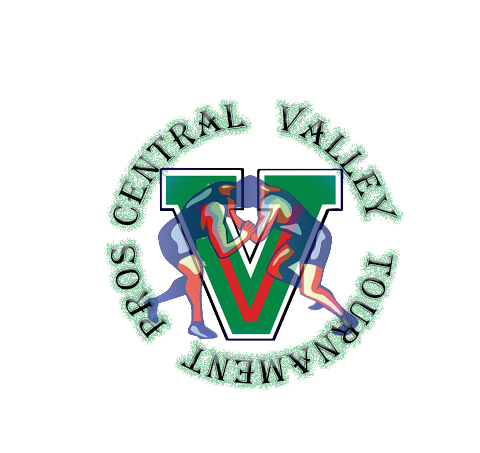 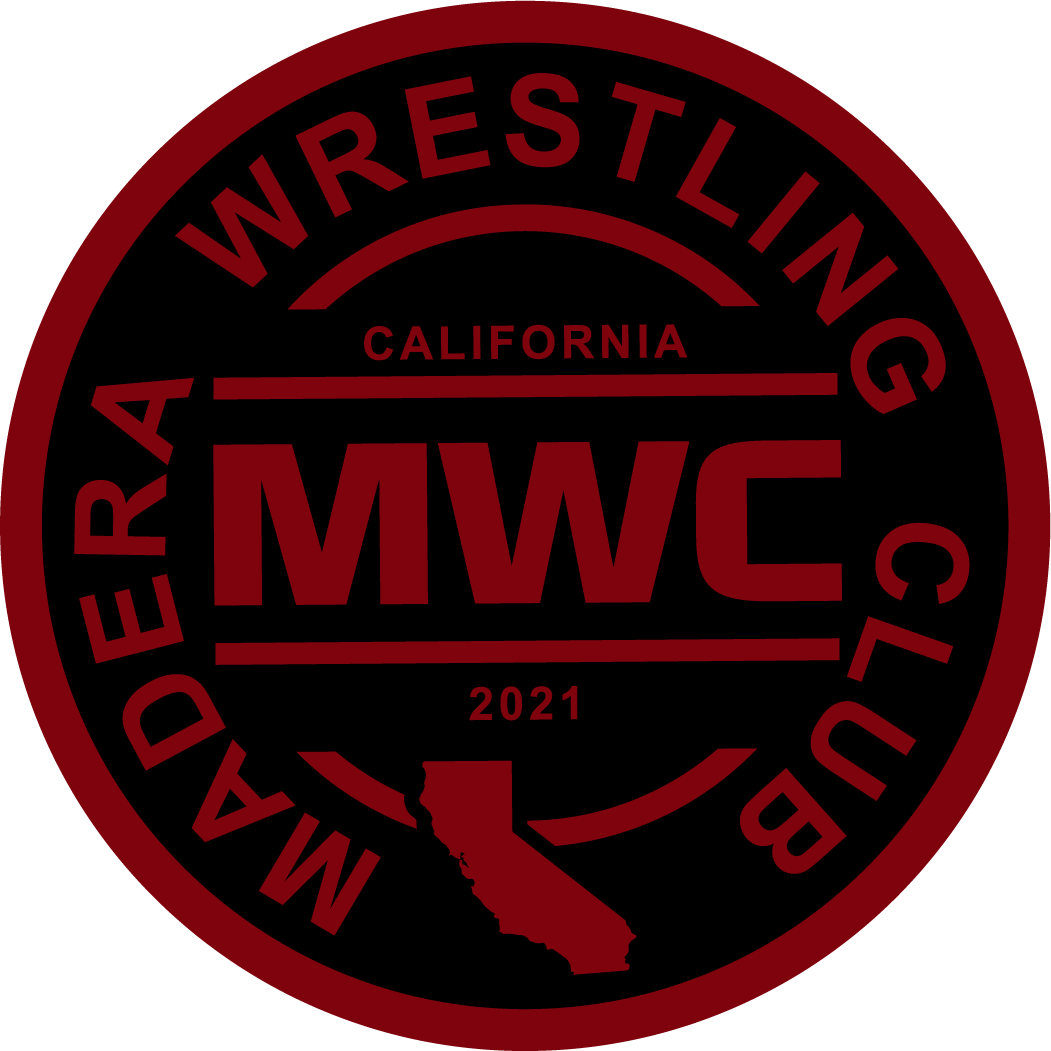 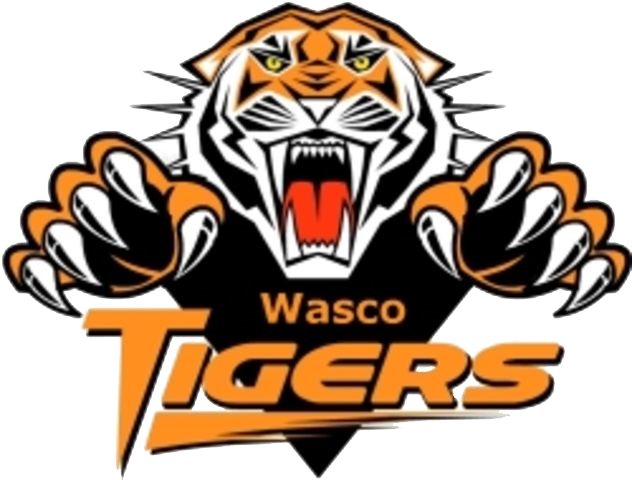 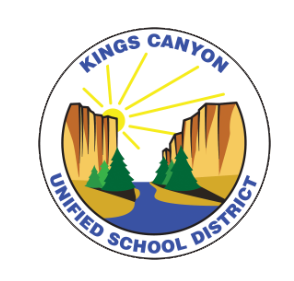 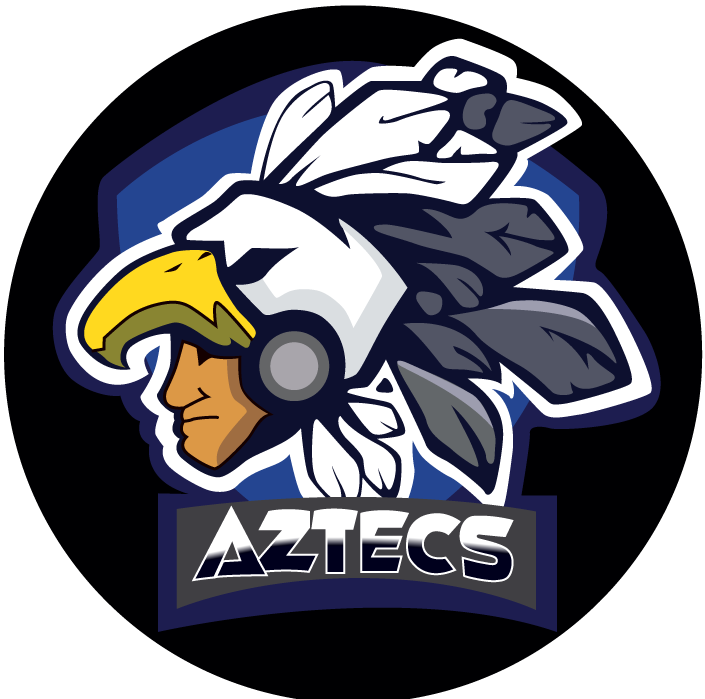 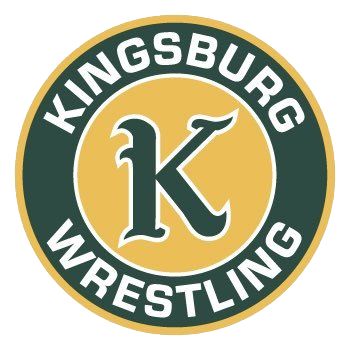 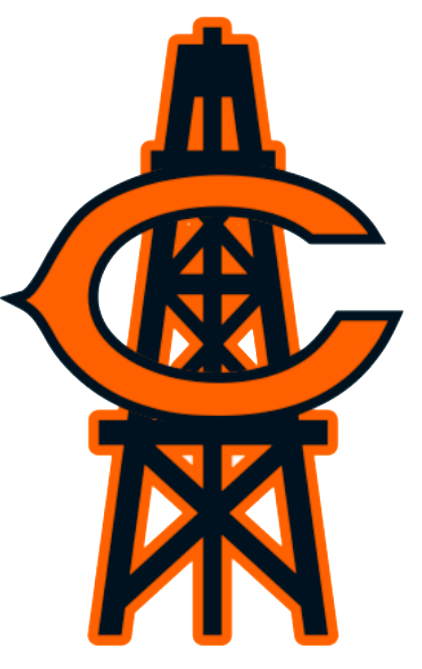 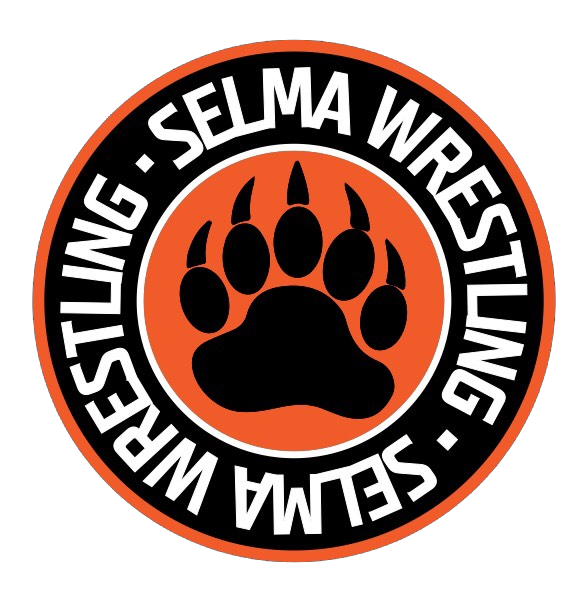 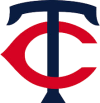 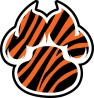 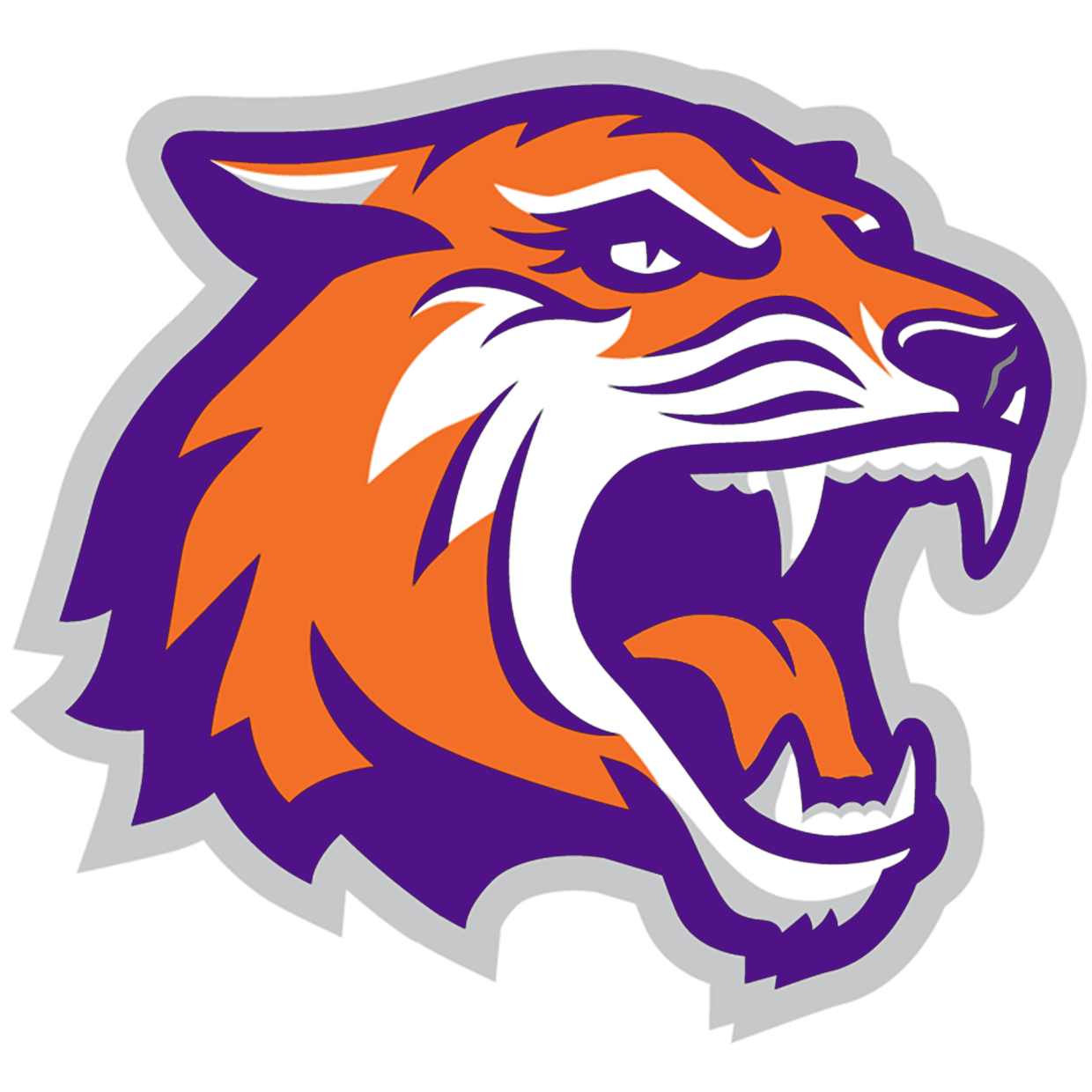 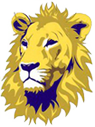 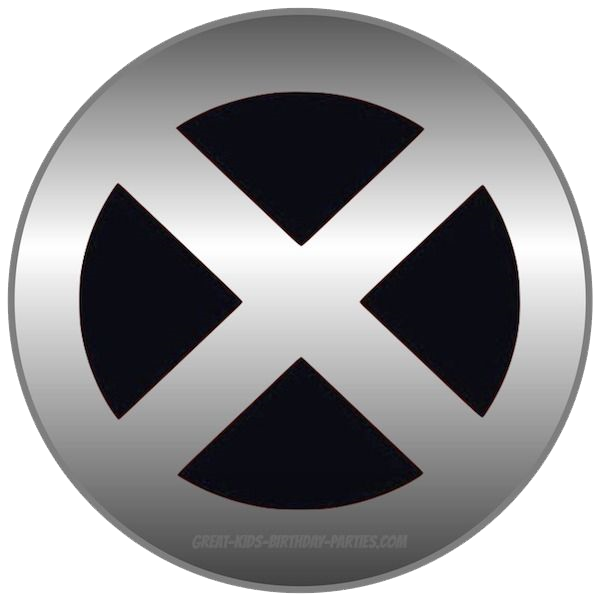 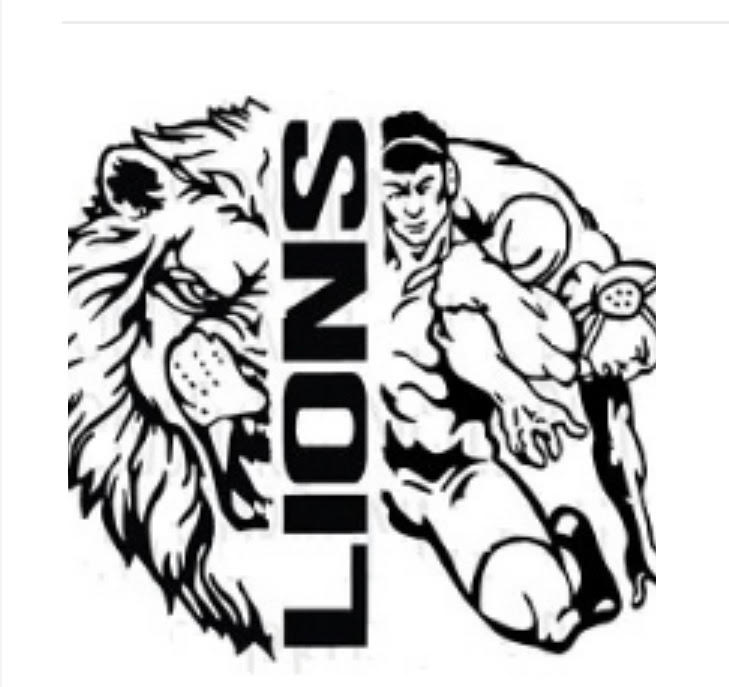 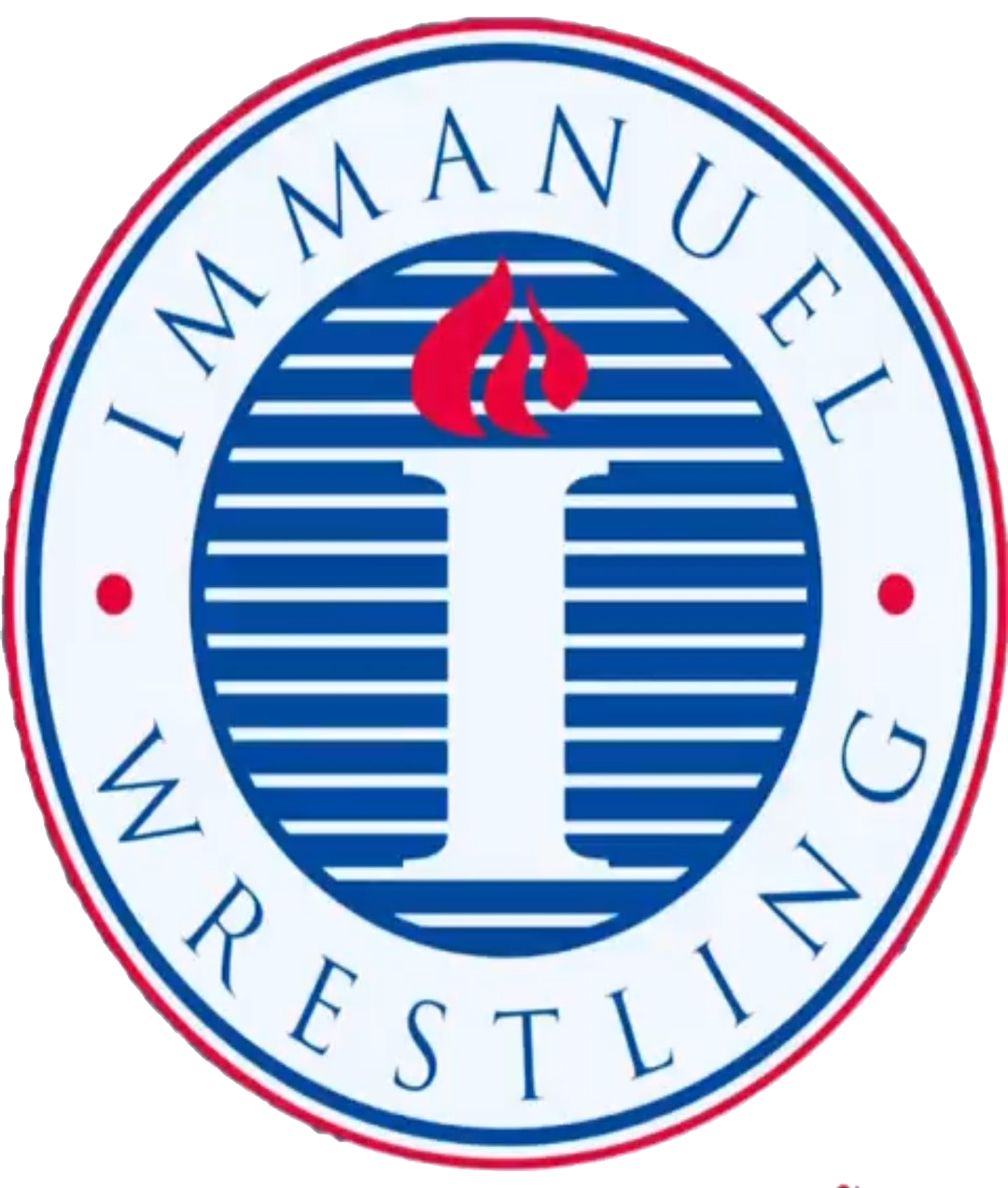 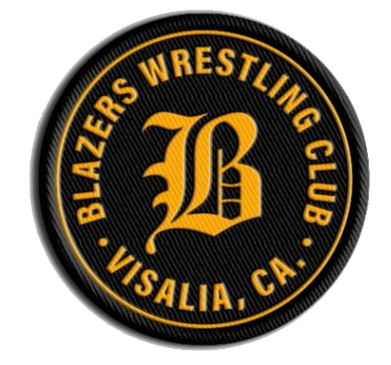 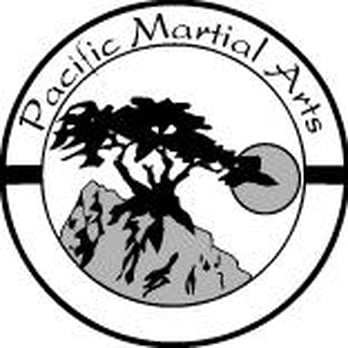 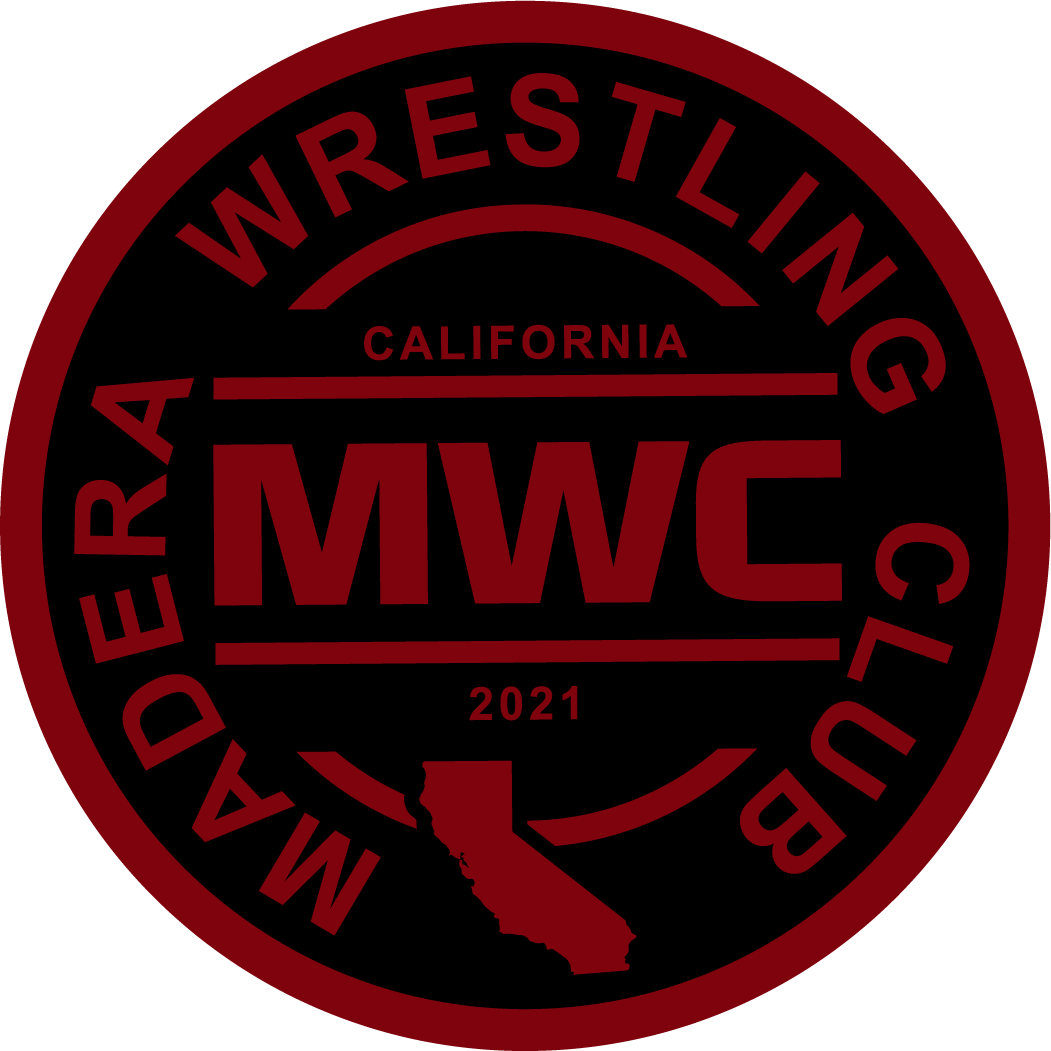 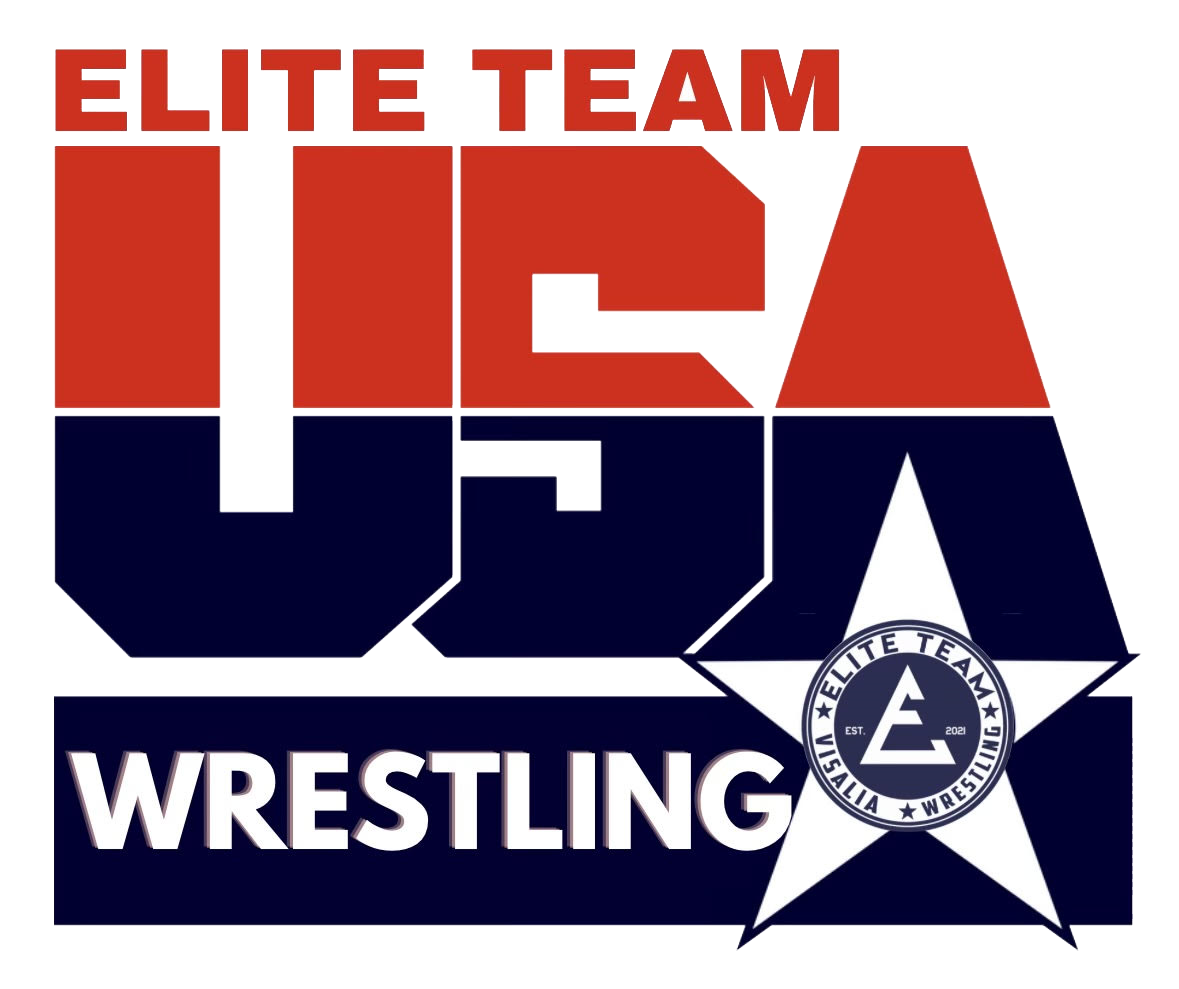 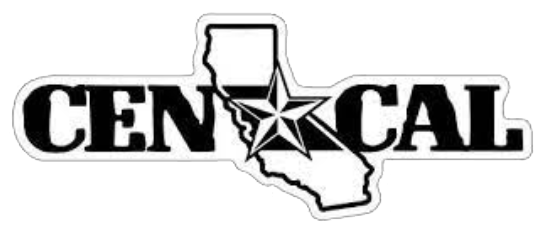 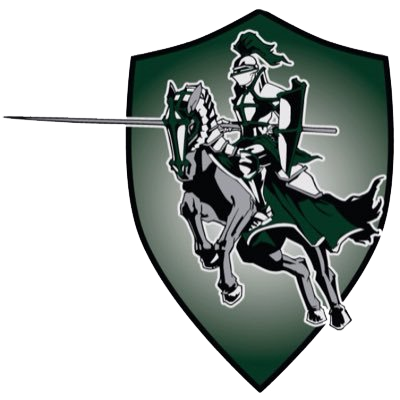 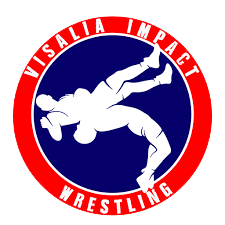 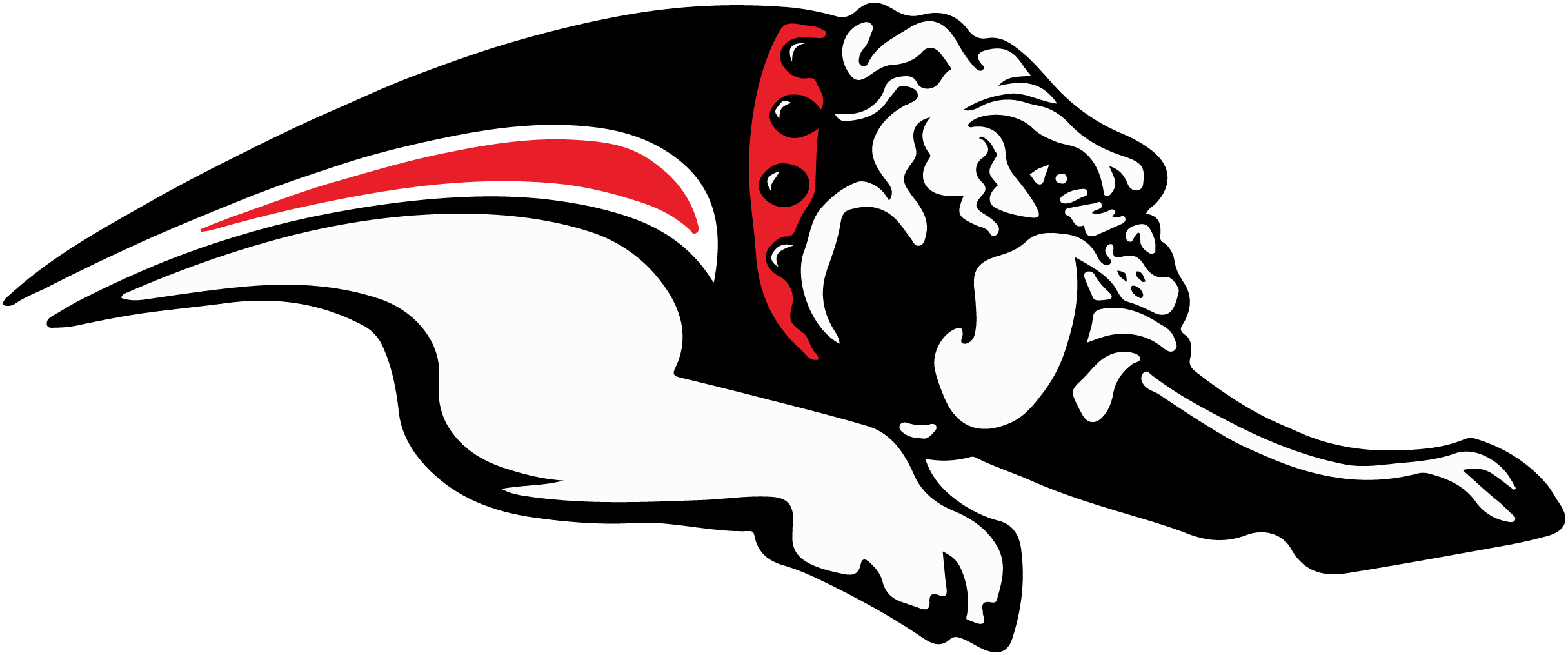 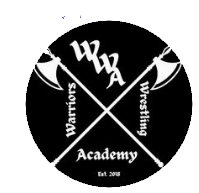 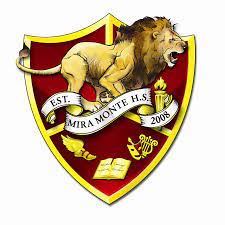 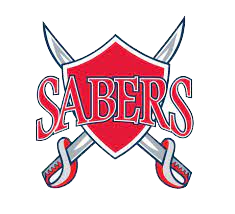 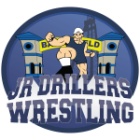 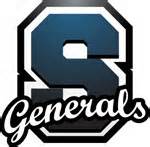 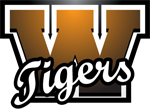 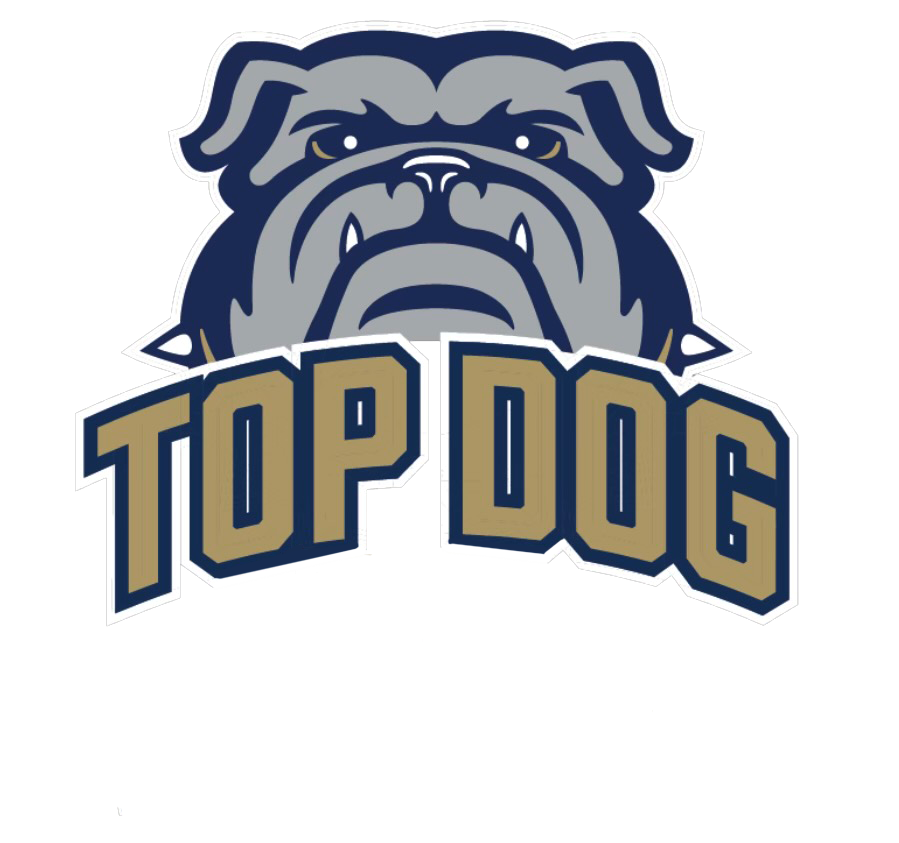 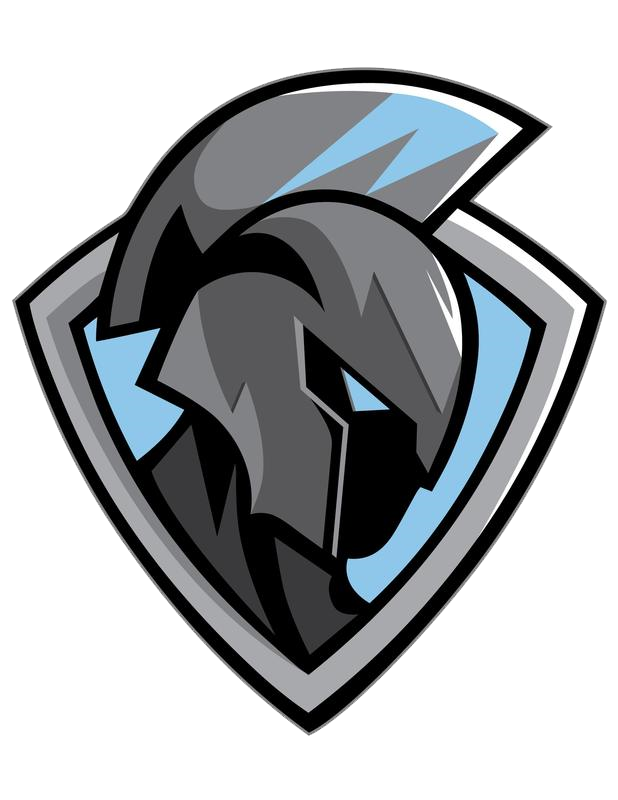 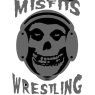 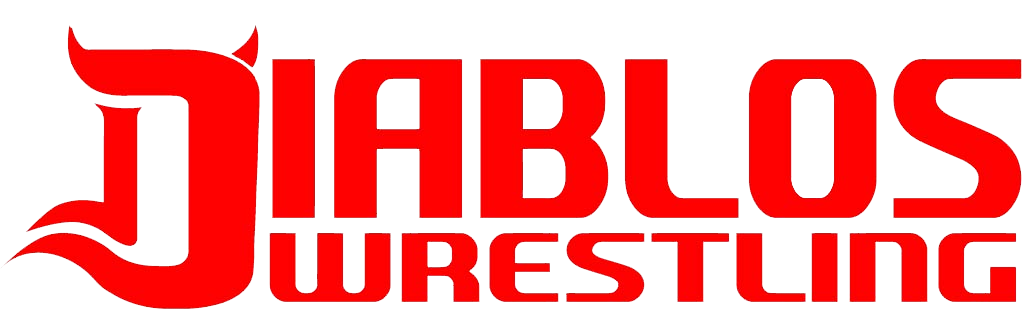 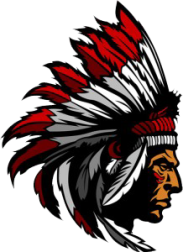 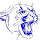 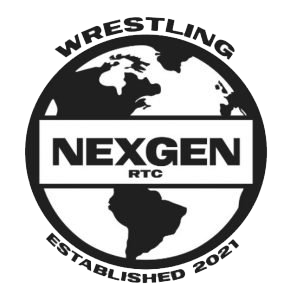 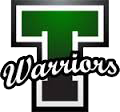 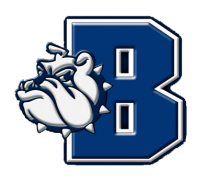 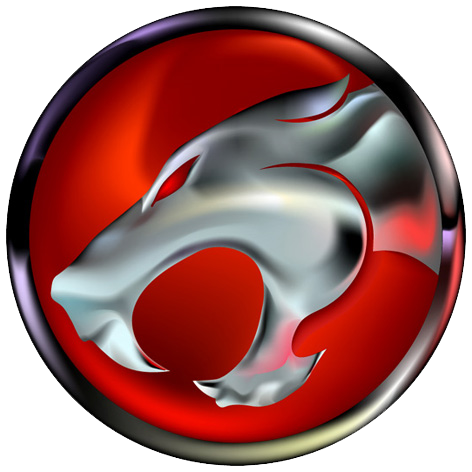 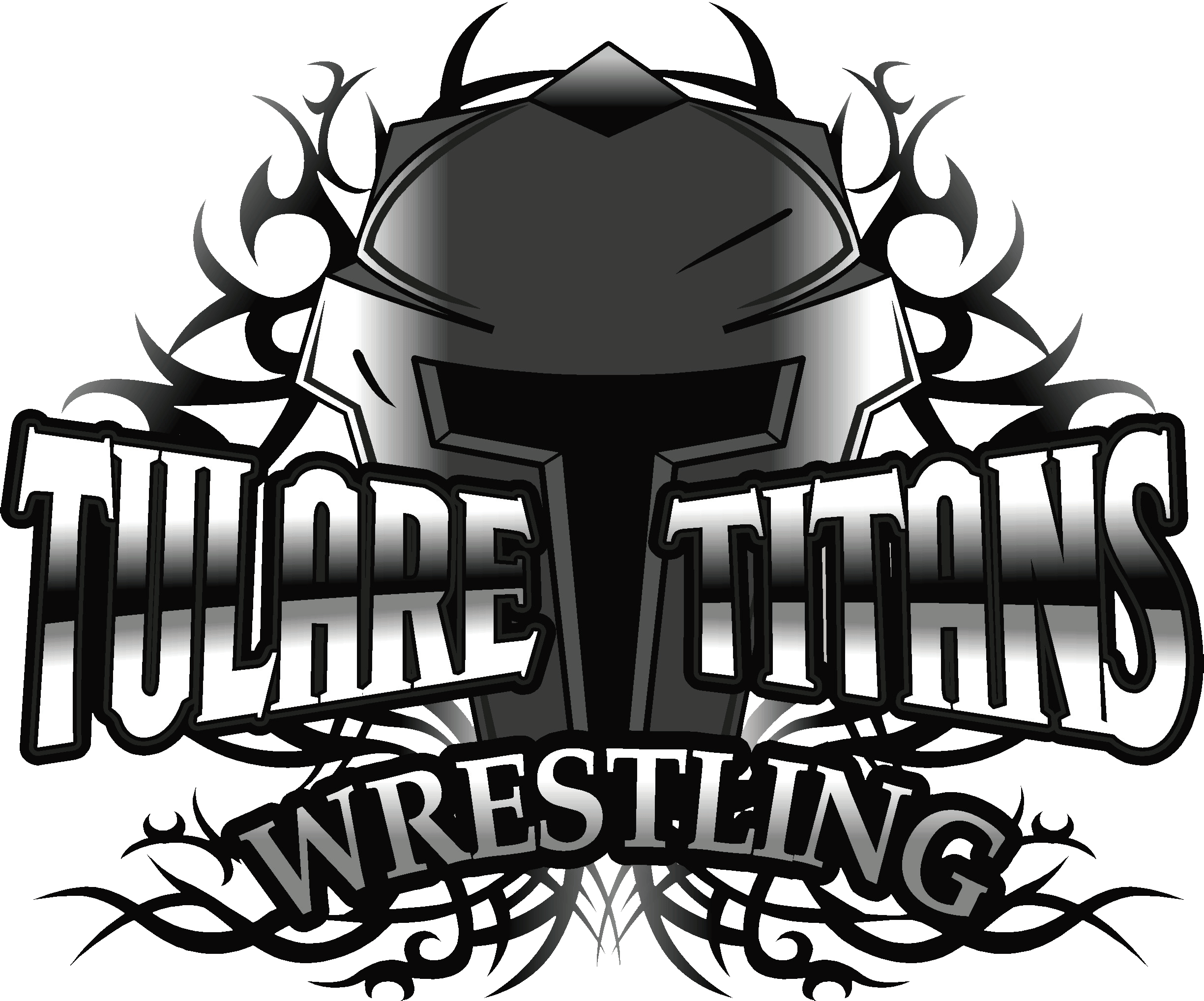 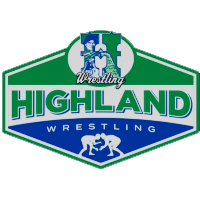 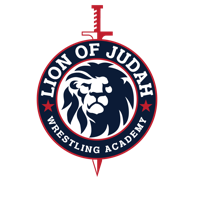 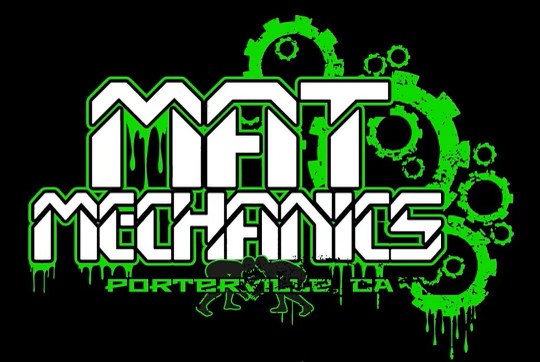 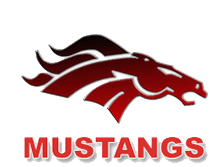 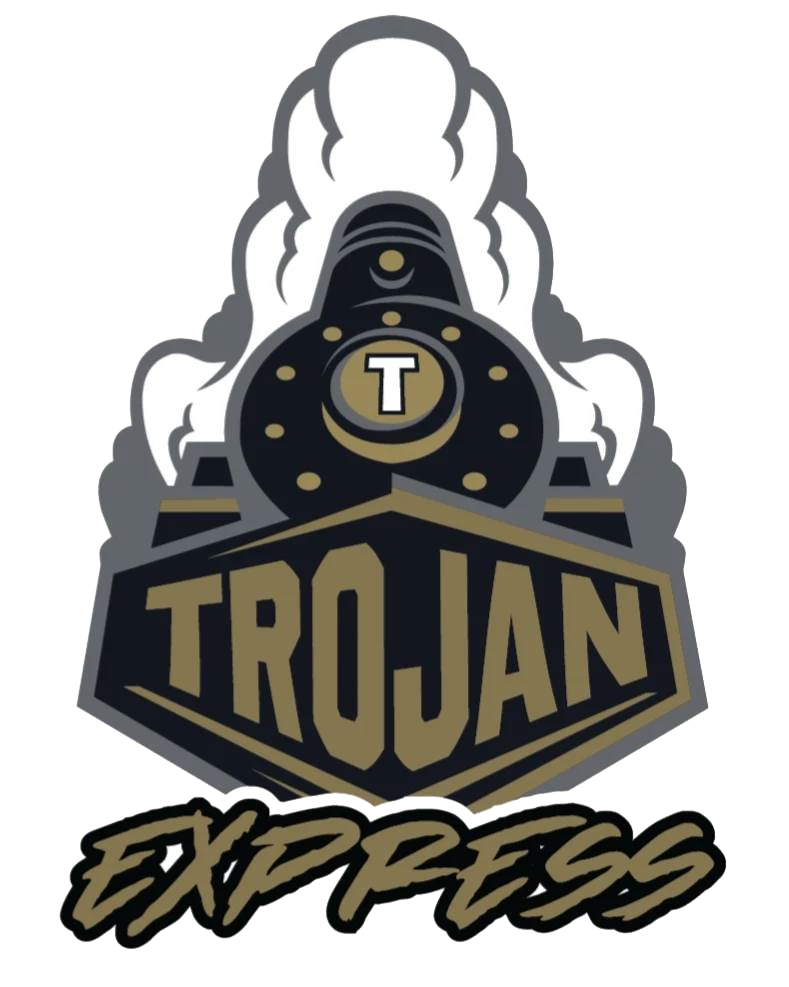